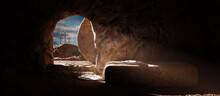 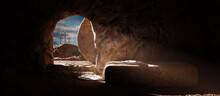 Luke 24:							Acts 1:
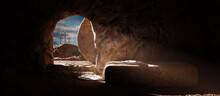 Luke 24:							Acts 1:
40 –				showed		3 - presented
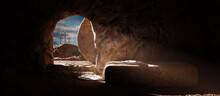 Luke 24:							Acts 1:
40 –				showed		3 - presented
47 –				nations		8 - earth
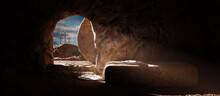 Luke 24:							Acts 1:
40 –				showed		3 - presented
47 –				nations		8 - earth
47 –				Jerusalem	8 - Jerusalem
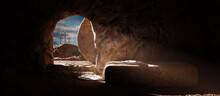 Luke 24:							Acts 1:
40 –				showed		3 - presented
47 –				nations		8 - earth
47 –				Jerusalem	8 - Jerusalem
48 – 			witnesses	8 - witnesses
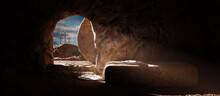 Luke 24:							Acts 1:
40 –				showed		3 - presented
47 –				nations		8 - earth
47 –				Jerusalem	8 - Jerusalem
48 – 			witnesses	8 - witnesses
49 – 			Promise		4 - Promise
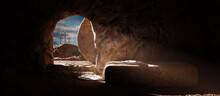 Luke 24:							Acts 1:
40 –				showed		3 - presented
47 –				nations		8 - earth
47 –				Jerusalem	8 - Jerusalem
48 – 			witnesses	8 - witnesses
49 – 			Promise		4 - Promise
49 – 			tarry		4 - wait
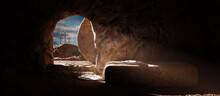 Luke 24:							Acts 1:
40 –				showed		3 - presented
47 –				nations		8 - earth
47 –				Jerusalem	8 - Jerusalem
48 – 			witnesses	8 - witnesses
49 – 			Promise		4 - Promise
49 – 			tarry		4 - wait
49 – 			power		8 - power
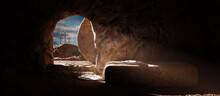 Luke 24:							Acts 1:
40 –				showed		3 - presented
47 –				nations		8 - earth
47 –				Jerusalem	8 - Jerusalem
48 – 			witnesses	8 - witnesses
49 – 			Promise		4 - Promise
49 – 			tarry		4 - wait
49 – 			power		8 - power
51 – 			heaven		10 - heaven
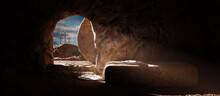 Luke 24:							Acts 1:
40 –				showed		3 - presented
47 –				nations		8 - earth
47 –				Jerusalem	8 - Jerusalem
48 – 			witnesses	8 - witnesses
49 – 			Promise		4 - Promise
49 – 			tarry		4 - wait
49 – 			power		8 - power
51 – 			heaven		10 - heaven
52 – 			returned		12 - returned
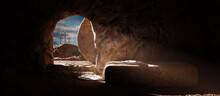 One more order of business
before Pentecost…
ACTS
Jerusalem				        Antioch
ACTS
Jerusalem				        Antioch

         	                            12       13                	                    28
ACTS
Jerusalem				        Antioch

         Peter                        12       13                Paul                      28
ACTS
Jerusalem				        Antioch

         Peter                        12       13                Paul                      28
   	     Jews					        Gentiles
ACTS
Jerusalem				        Antioch

         Peter                        12       13                Paul                      28
   	     Jews					        Gentiles
  
Jerus    8:4   Scattered     12	13    Jrys     21:17      Trials      28
ACTS
Jerusalem				        Antioch

         Peter                        12       13                Paul                      28
   	     Jews					        Gentiles
  
Jerus    8:4   Scattered     12	13    Jrys     21:17      Trials      28
     Pentecost		
        Stephen		
        Persecution
ACTS
Jerusalem				        Antioch

         Peter                        12       13                Paul                      28
   	     Jews					        Gentiles
  
Jerus    8:4   Scattered     12	13    Jrys     21:17      Trials      28
     Pentecost		Saul of Tarsus		              
        Stephen		Cornelius		    
        Persecution		Herod –James
ACTS
Jerusalem				        Antioch

         Peter                        12       13                Paul                      28
   	     Jews					        Gentiles
  
Jerus    8:4   Scattered     12	13    Jrys     21:17      Trials      28
     Pentecost		Saul of Tarsus		              1st Jry		
        Stephen		Cornelius		    Jerus. Conference	
        Persecution		Herod –James		      2nd & 3rd Jrys
ACTS
Jerusalem				        Antioch

         Peter                        12       13                Paul                      28
   	     Jews					        Gentiles
  
Jerus    8:4   Scattered     12	13    Jrys     21:17      Trials      28
     Pentecost		Saul of Tarsus		              1st Jry		 Paul arrested
        Stephen		Cornelius		    Jerus. Conference	 Paul defends
        Persecution		Herod –James		      2nd & 3rd Jrys		Paul taken to Rome